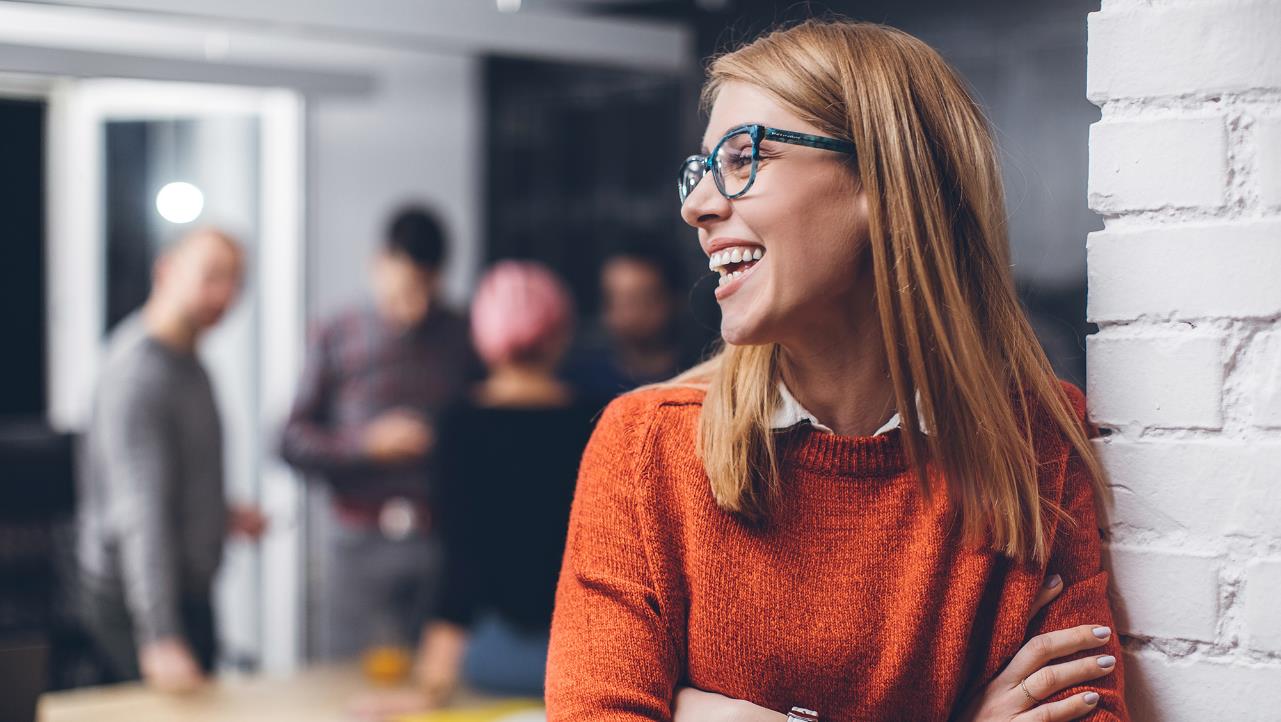 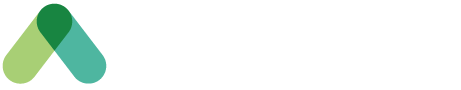 Boîte à outils des employés – À VENIR
Date : FÉVRIER 2023
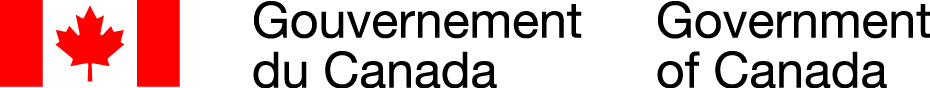 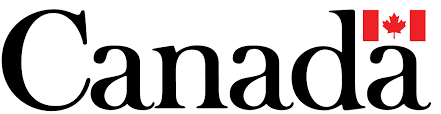